SOFŐR HELYETT KÓDOK
Szabó Tamás, NNG
AUTOMOTIVE VALUE CHAIN
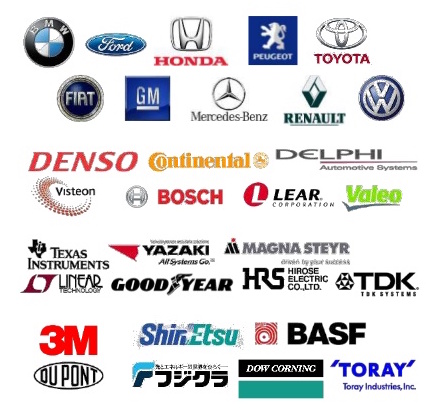 OEM


Tier1


Tier2

Tier3
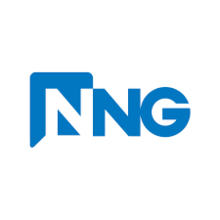 # LINES OF CODE
400k
14M
100M
Total infotainment market 15B$, growth rate 12%
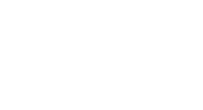 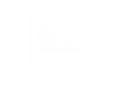 [Speaker Notes: Space-shuttle 400k, Boeing 787 14M, S-Class 100M 

Source: http://www.informationisbeautiful.net/visualizations/million-lines-of-code/

Total market 15B$, growth rate 12%]
Infotainment system development
SW
OS
HW
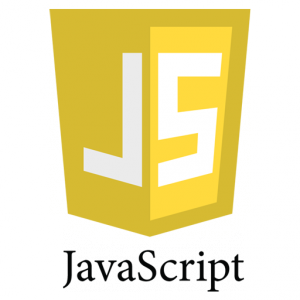 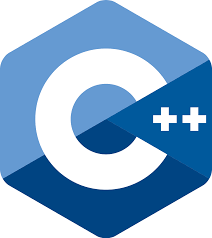 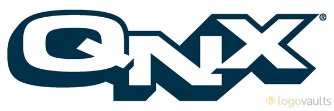 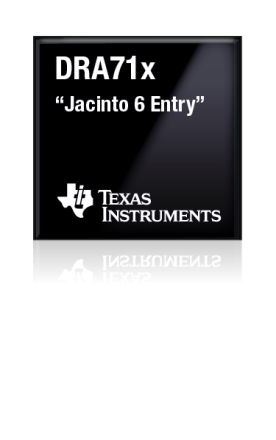 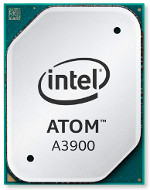 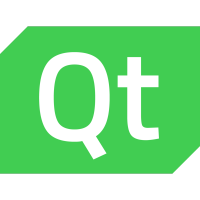 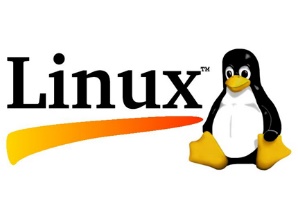 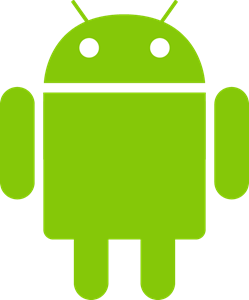 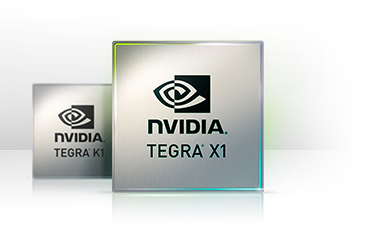 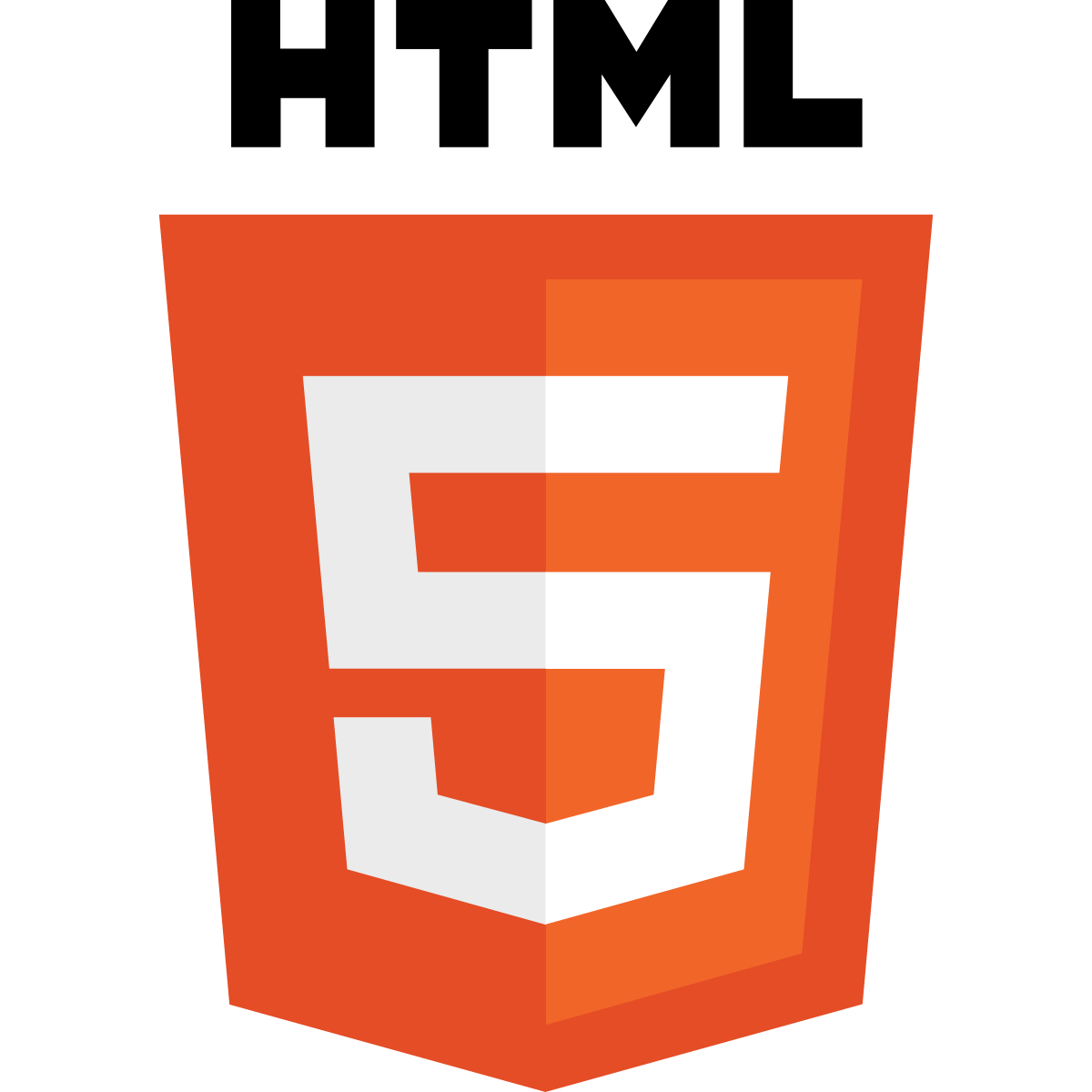 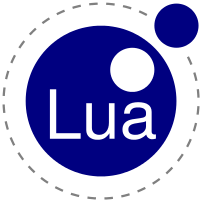 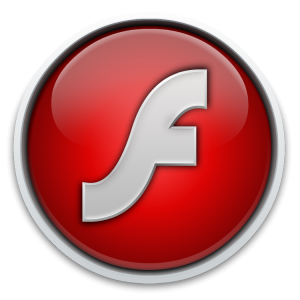 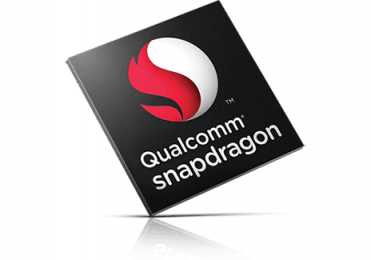 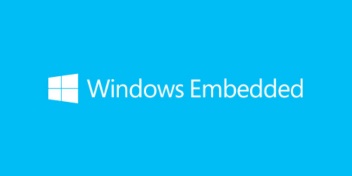 LIFECYCLE
Planning
Prototyping
Verification
Tooling
Launch
Production

Drawing to driving: 
3 – 4 years!
NNG Vehicle UI/UX Development Process
Interaction Studies
Customer Engagement
Customer  Review
Start of Production
User Research
Customization
Wireframing
Prototyping
Scripting
Validation
Research and Development
Advanced Conceptualization
Production Engineering
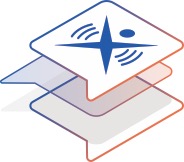 Automotive Development Timeline
BUT THIS IS ALL ABOUT TO CHANGE
RELEVANT MARKET TRENDS
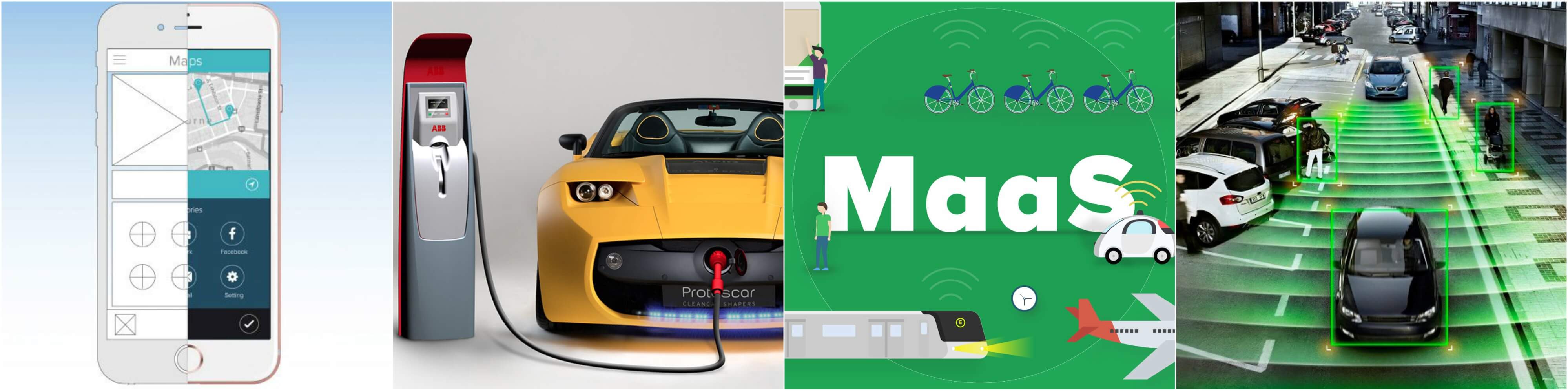 Autonomous
TaaS/MaaS
EV
Mobile / UX
NEXT …
PLATFORMS
Android Automotive (FCA)
INRIX OpenCar
Genivi Alliance
Android Auto (Android, many OEM’s)
Apple Car (iOS, many OEM’s)
SDL (Ford, Toyota)
Abalta Weblink (iOS, Android)
MirrorLink (Samsung, Sony, HTC / VW)
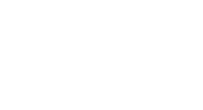 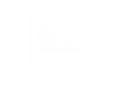 See you on the head unit!